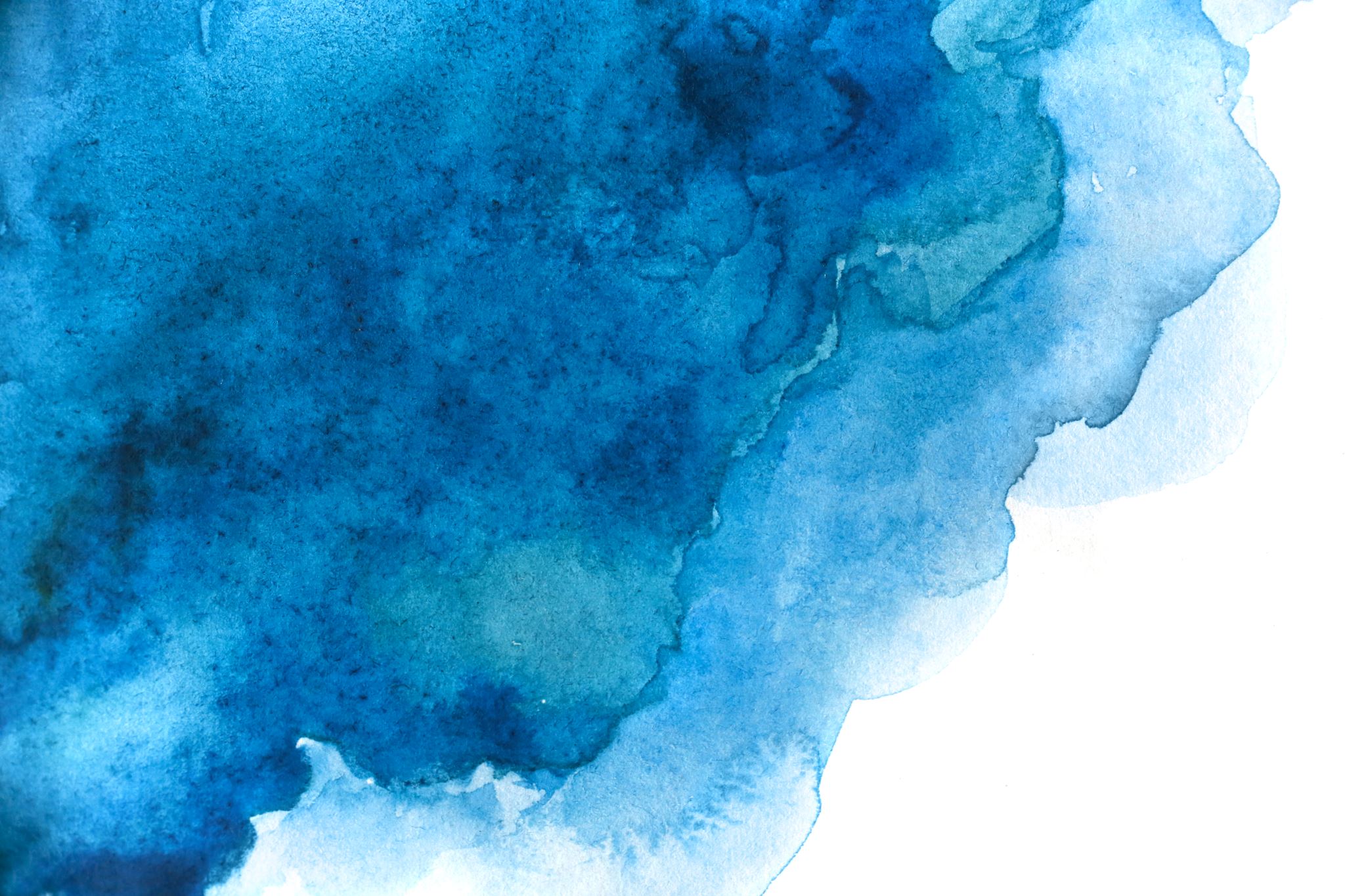 Recovery Plan Advisory Committee
June 21,2023
Welcome
Financial Update—Mr. Pat Laffey
Year in Review—Mrs. Missy McTiernan
Questions/Comments
Monitoring Visit—Dr. Candis Finan
Thank You
AGENDA